Сабирање
Текстуални задаци
Како решавамо текстуалне задатке?
Пажљиво прочитамо задатак.
Уочавамо шта је познато, а шта непознато.
Питање – шта треба да израчунамо.
Решавамо задатак и дајемо одговор.
Проверавамо урађено.
Школски рад               25. 3. 2020.
Препиши писаним 
словима и израчунај.
Сабирање
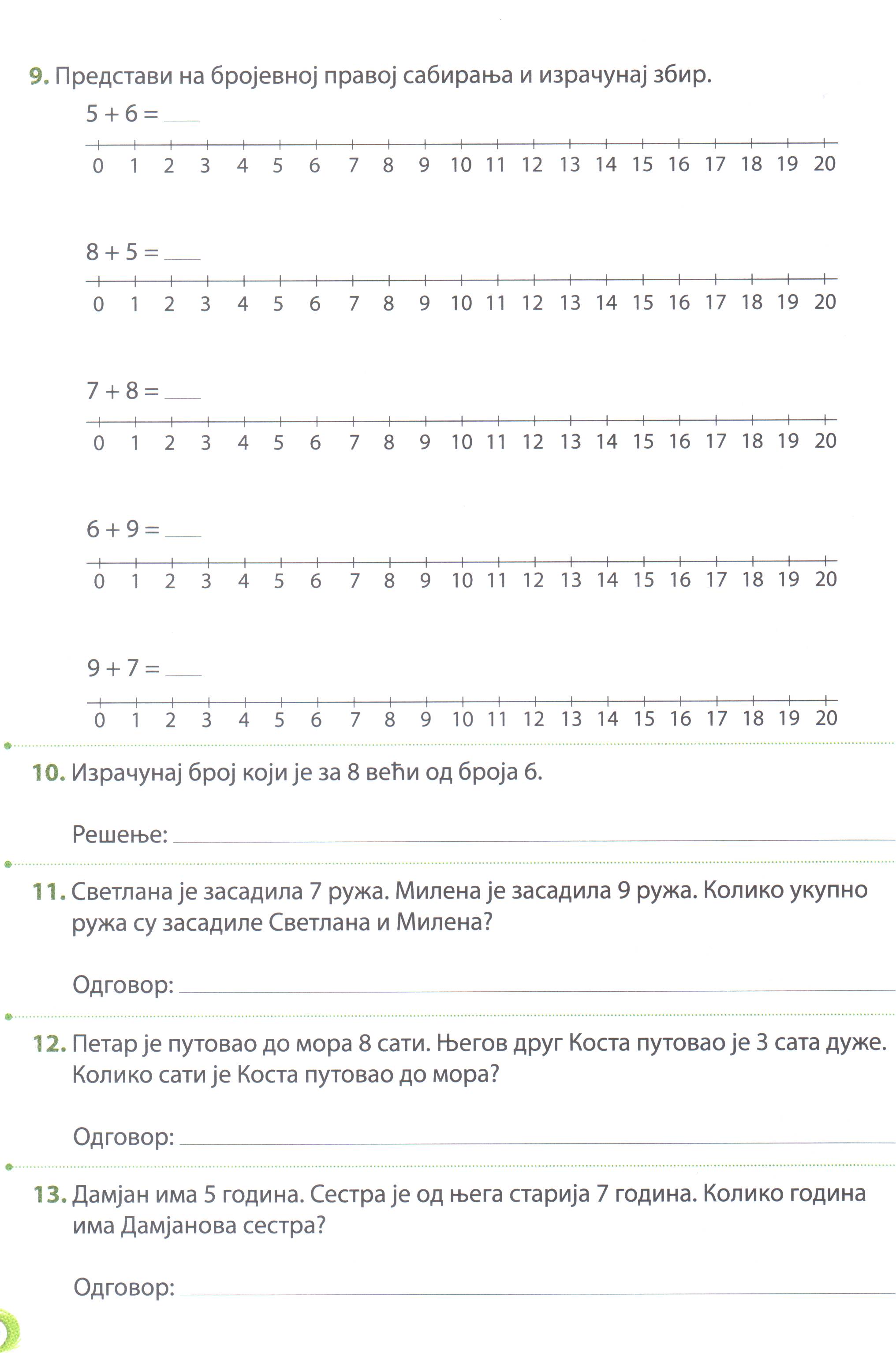 1.
Школски рад               25. 3. 2020.
Препиши писаним 
словима и израчунај.
Сабирање
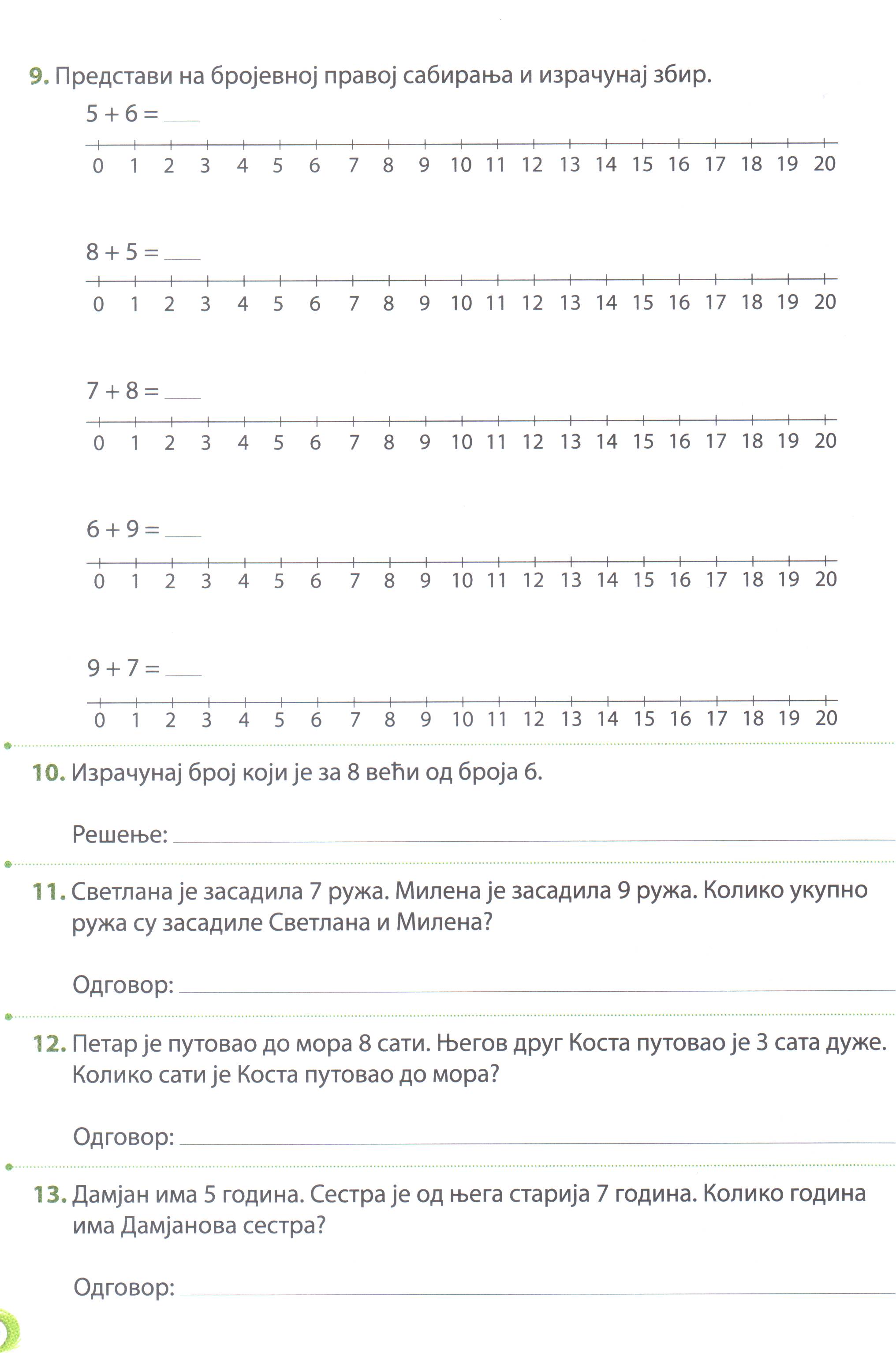 1.
6 + 8 = 14
Школски рад               25. 3. 2020.
Препиши писаним 
словима и израчунај.
Сабирање
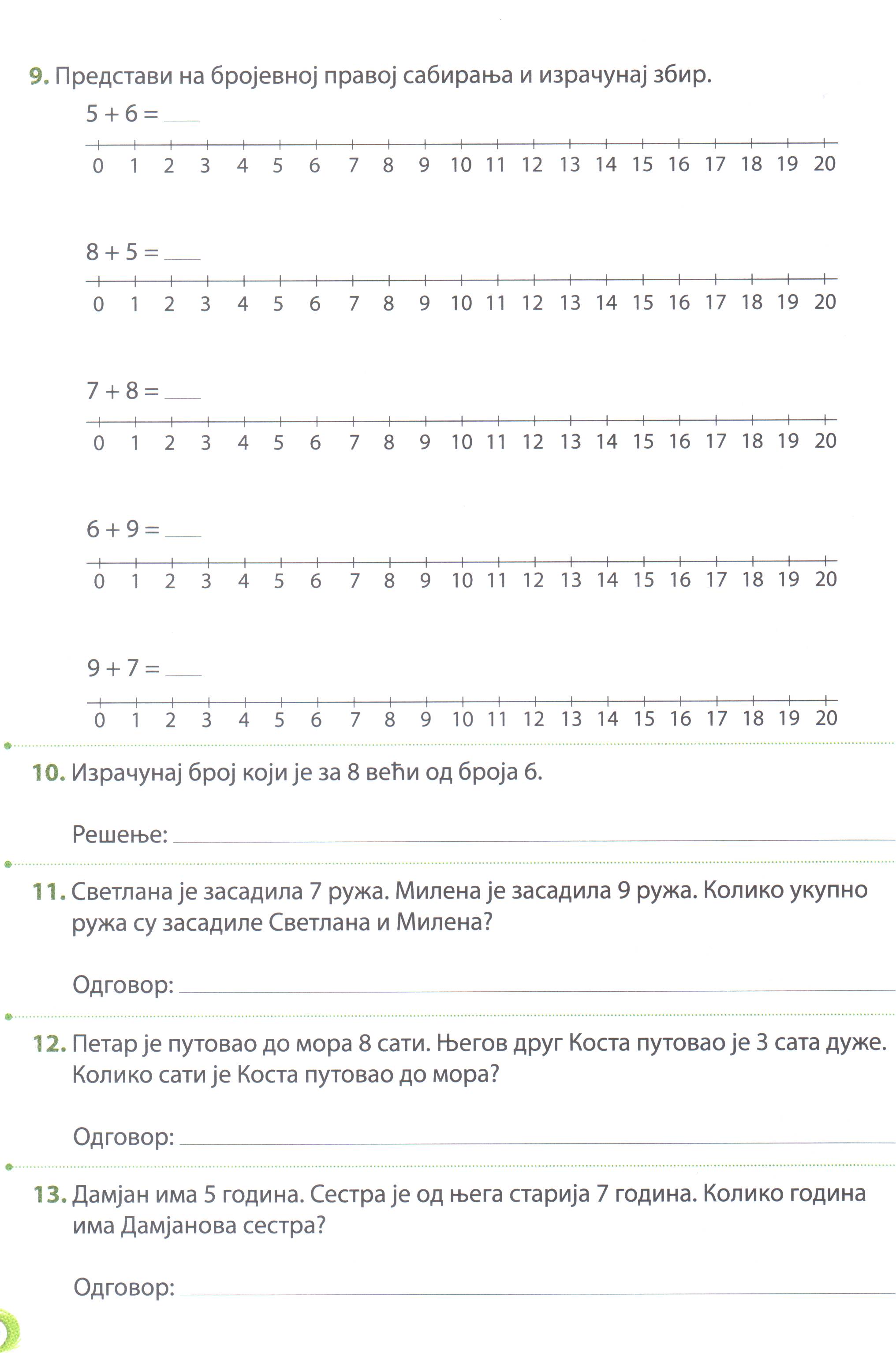 1.
6 + 8 = 14
2.
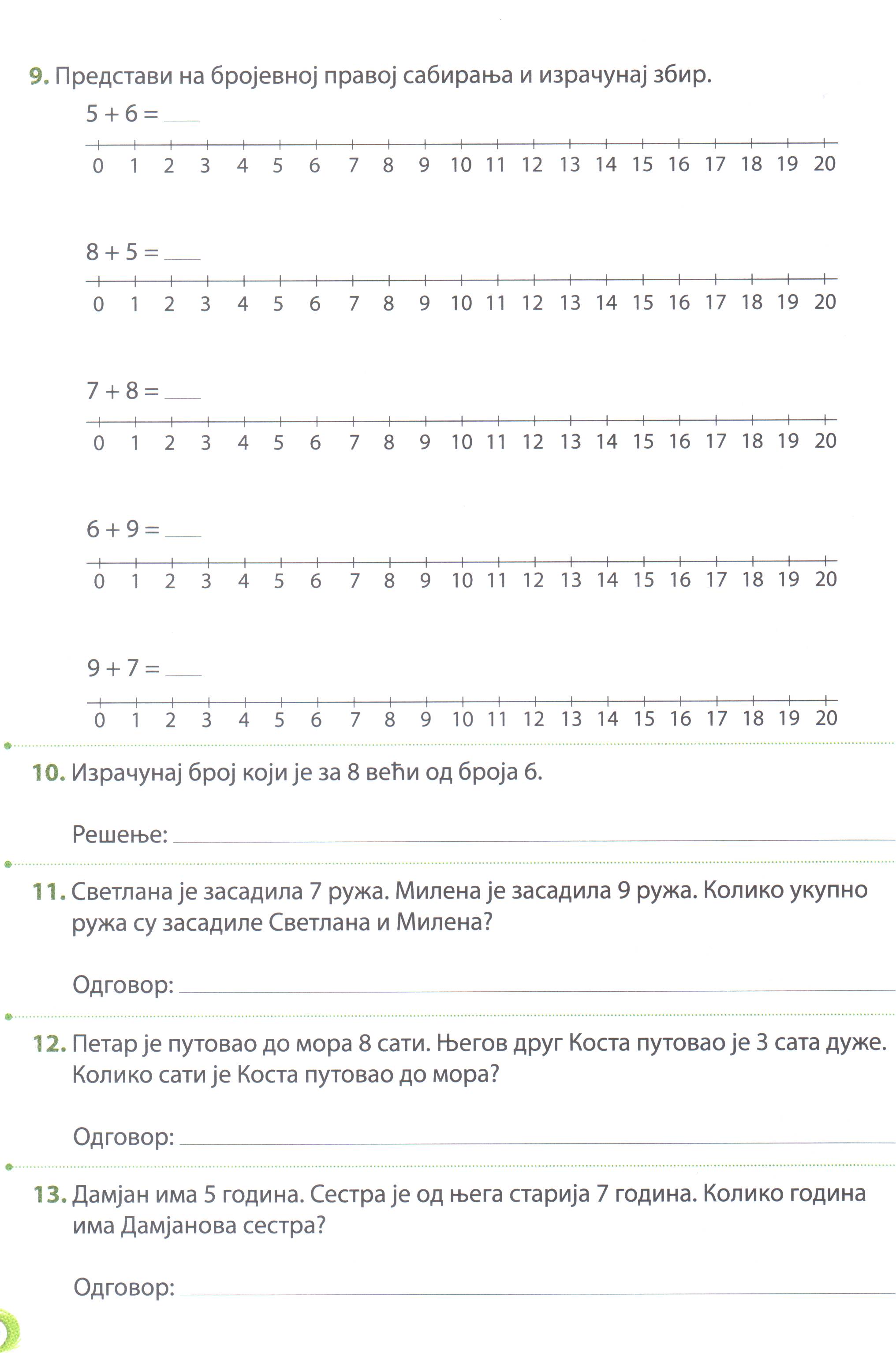 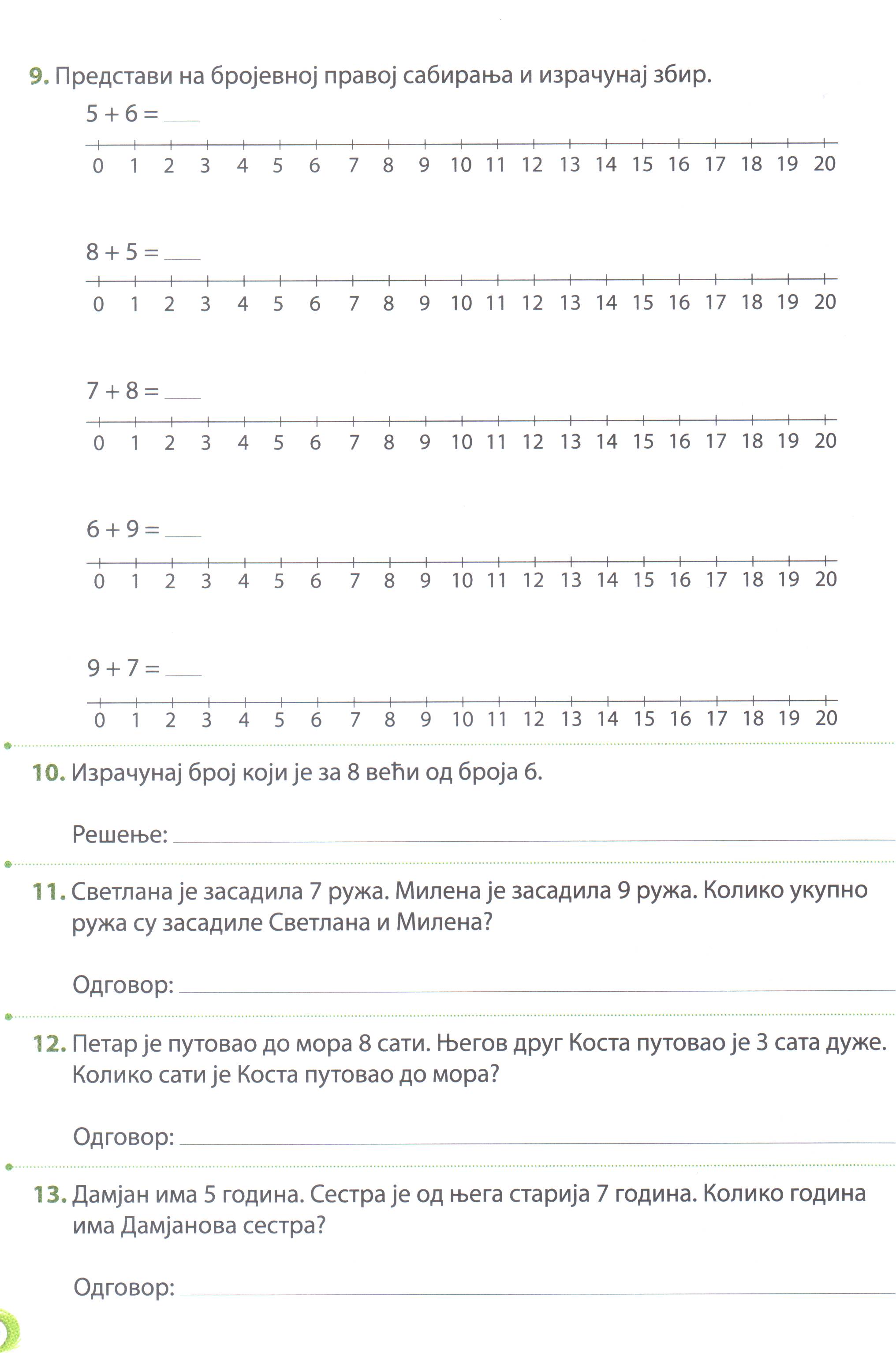 Школски рад               25. 3. 2020.
Препиши писаним 
словима и израчунај.
Сабирање
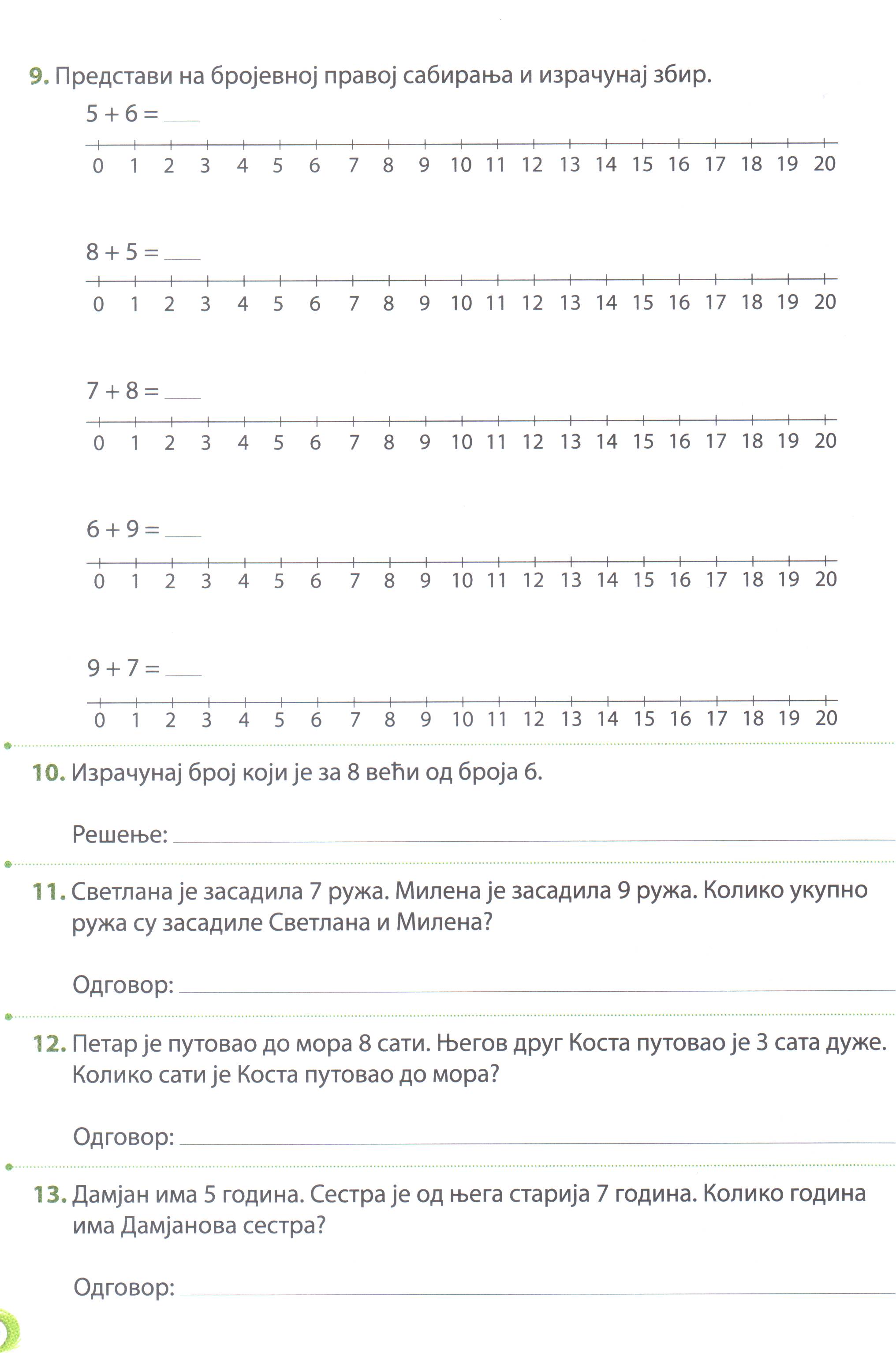 1.
6 + 8 = 14
2.
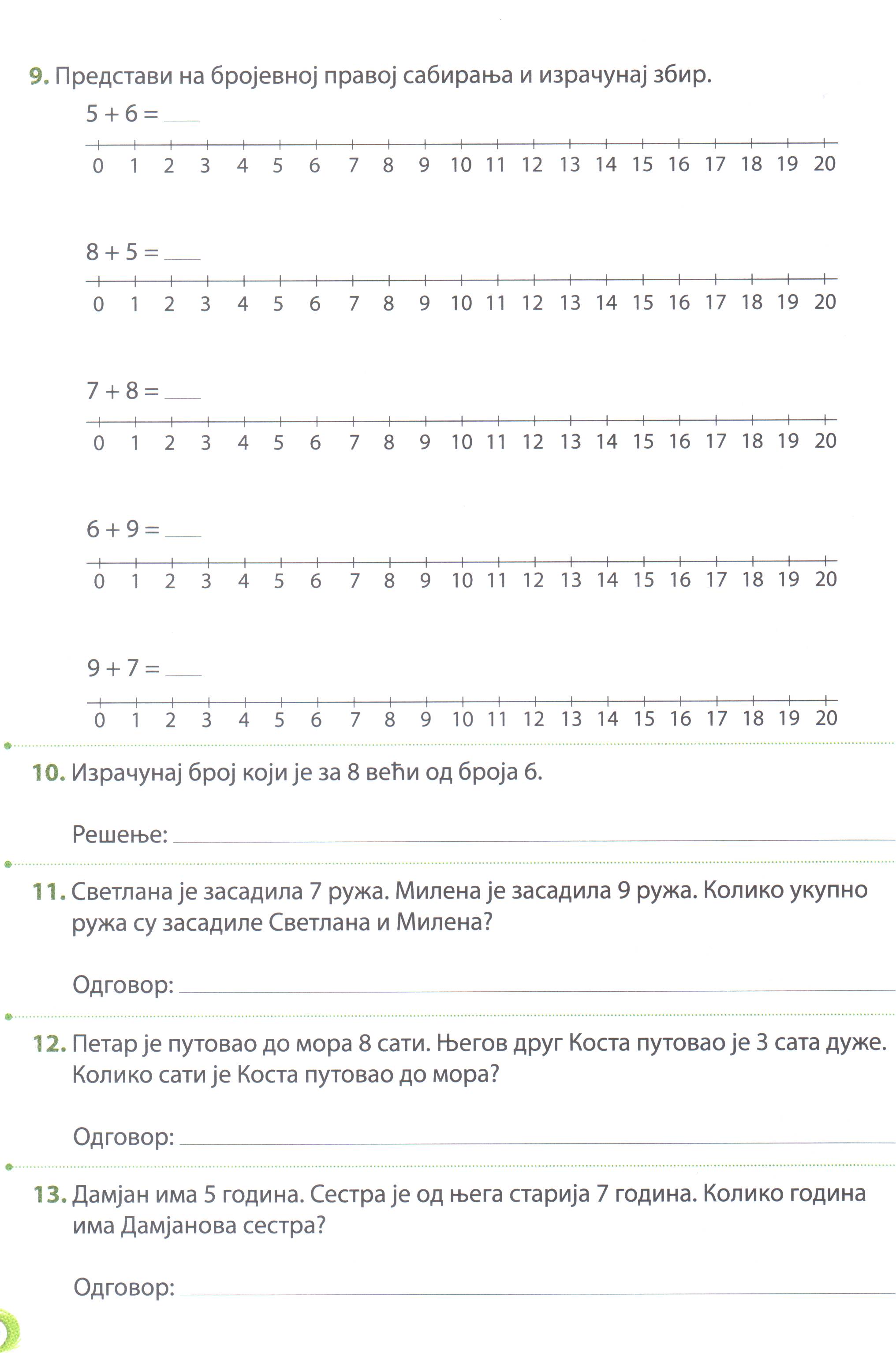 7 + 9 = 16
Укупно  су  засадиле  16  ружа.
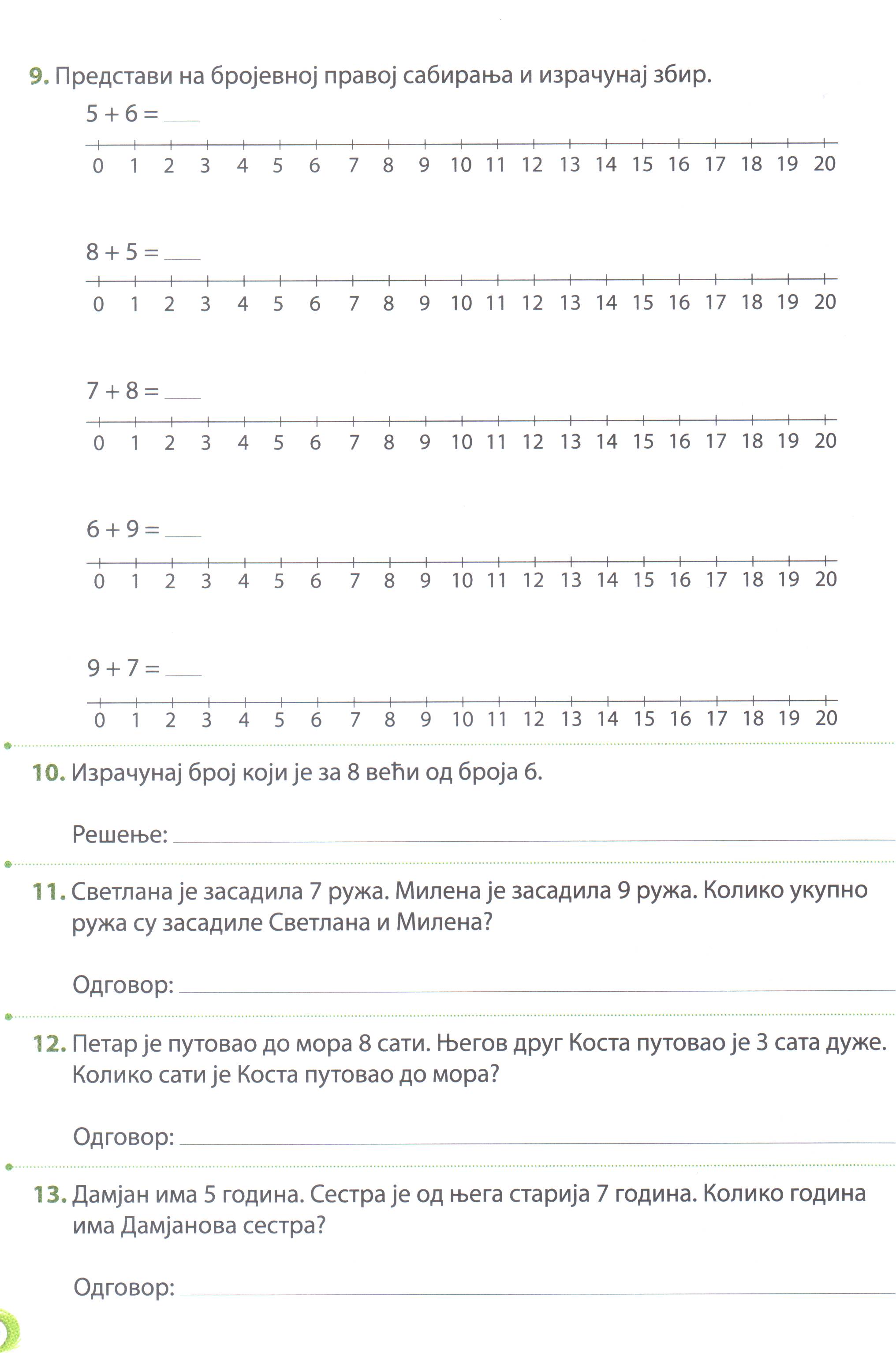 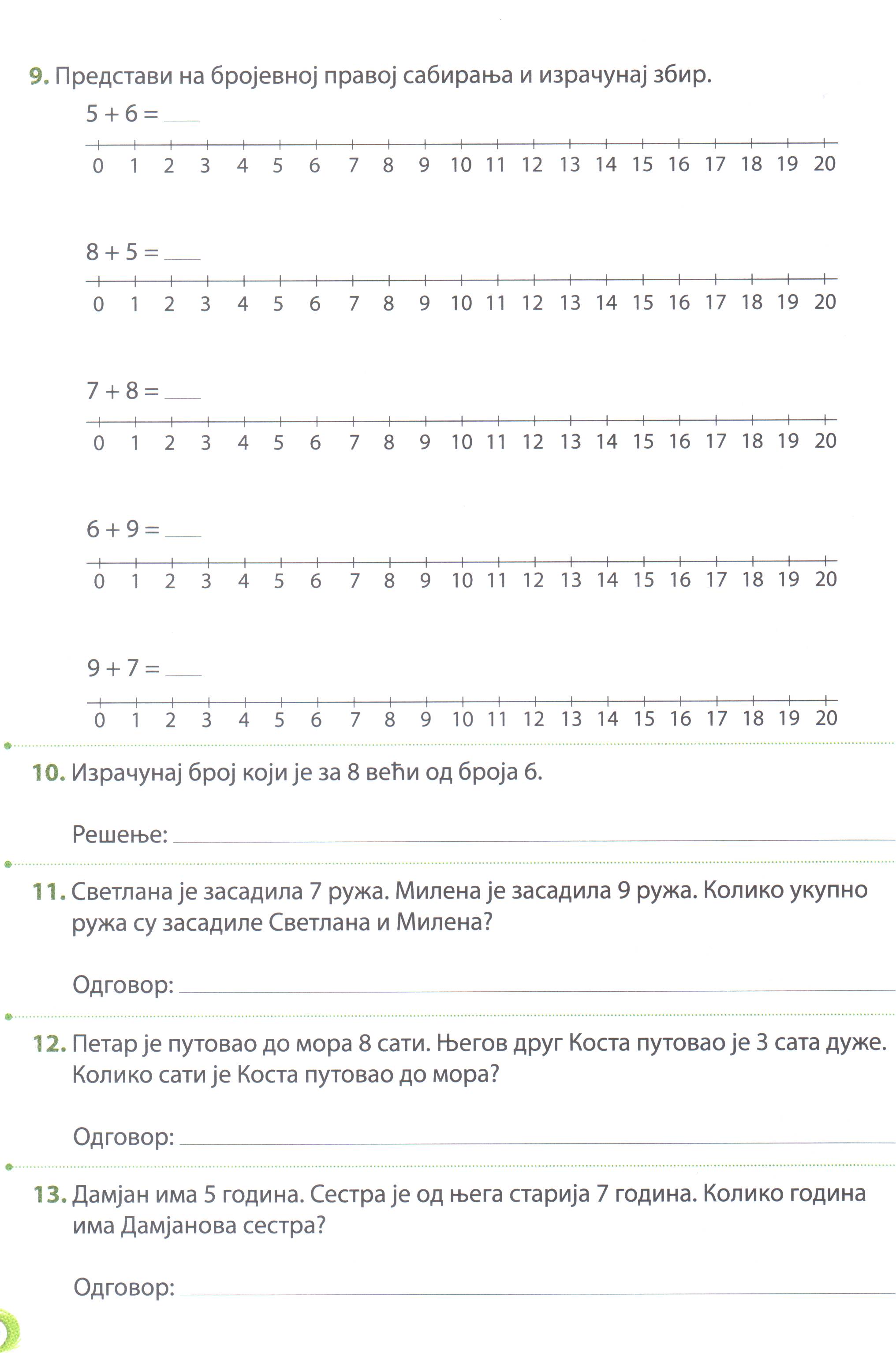 3.
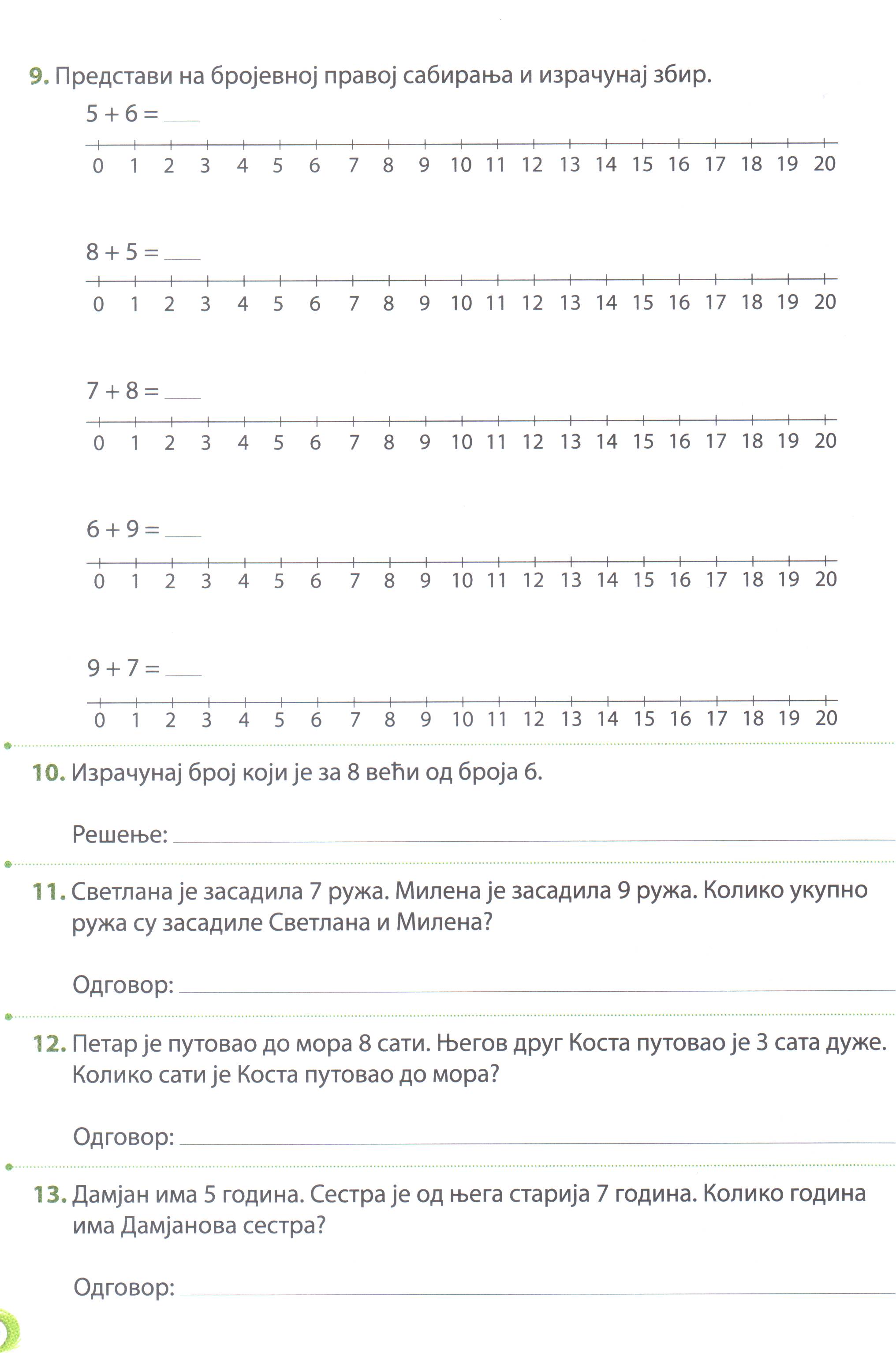 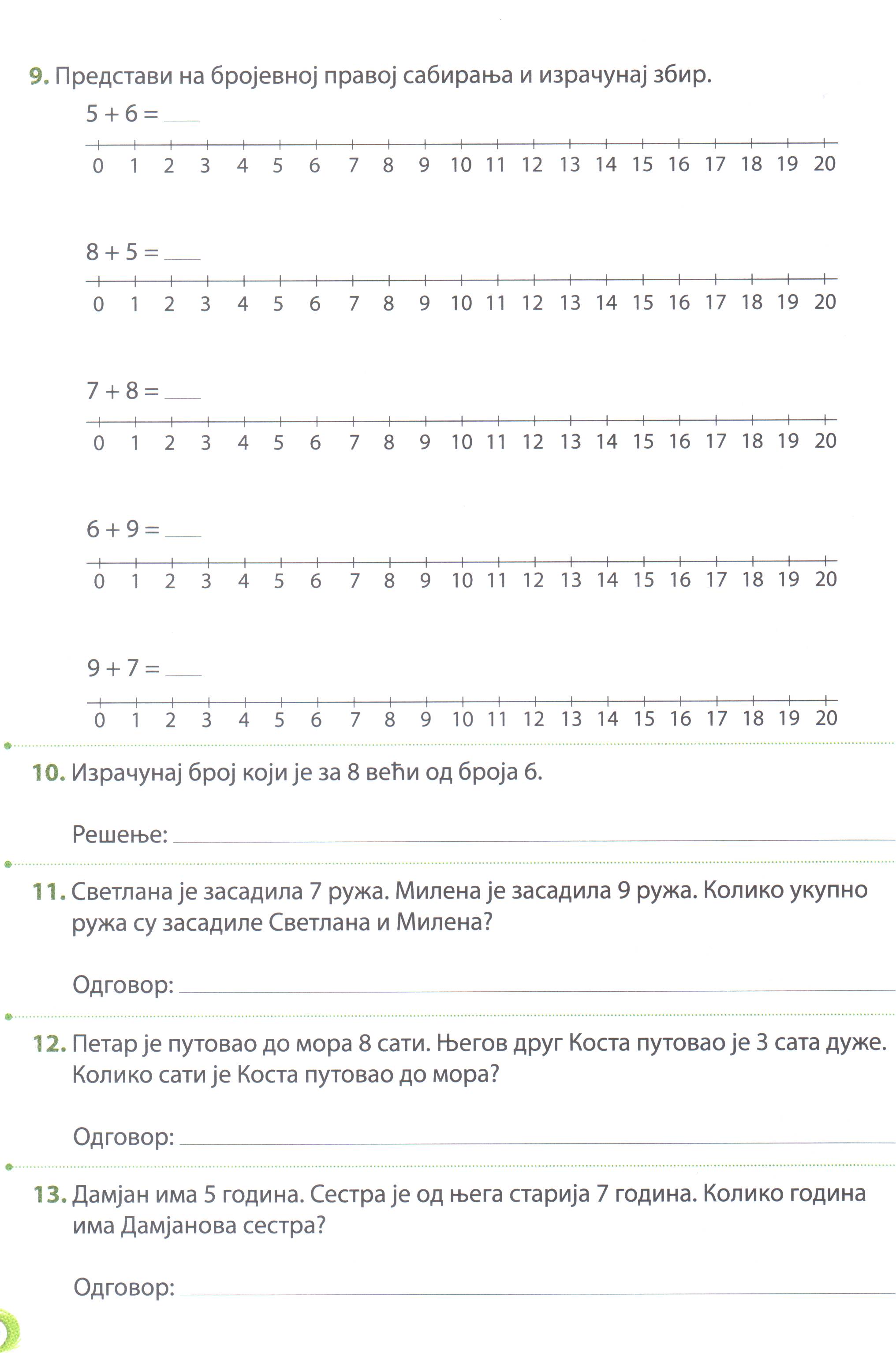 3.
8 + 3 = 11
Коста  је  путовао  11 сати  до  мора.
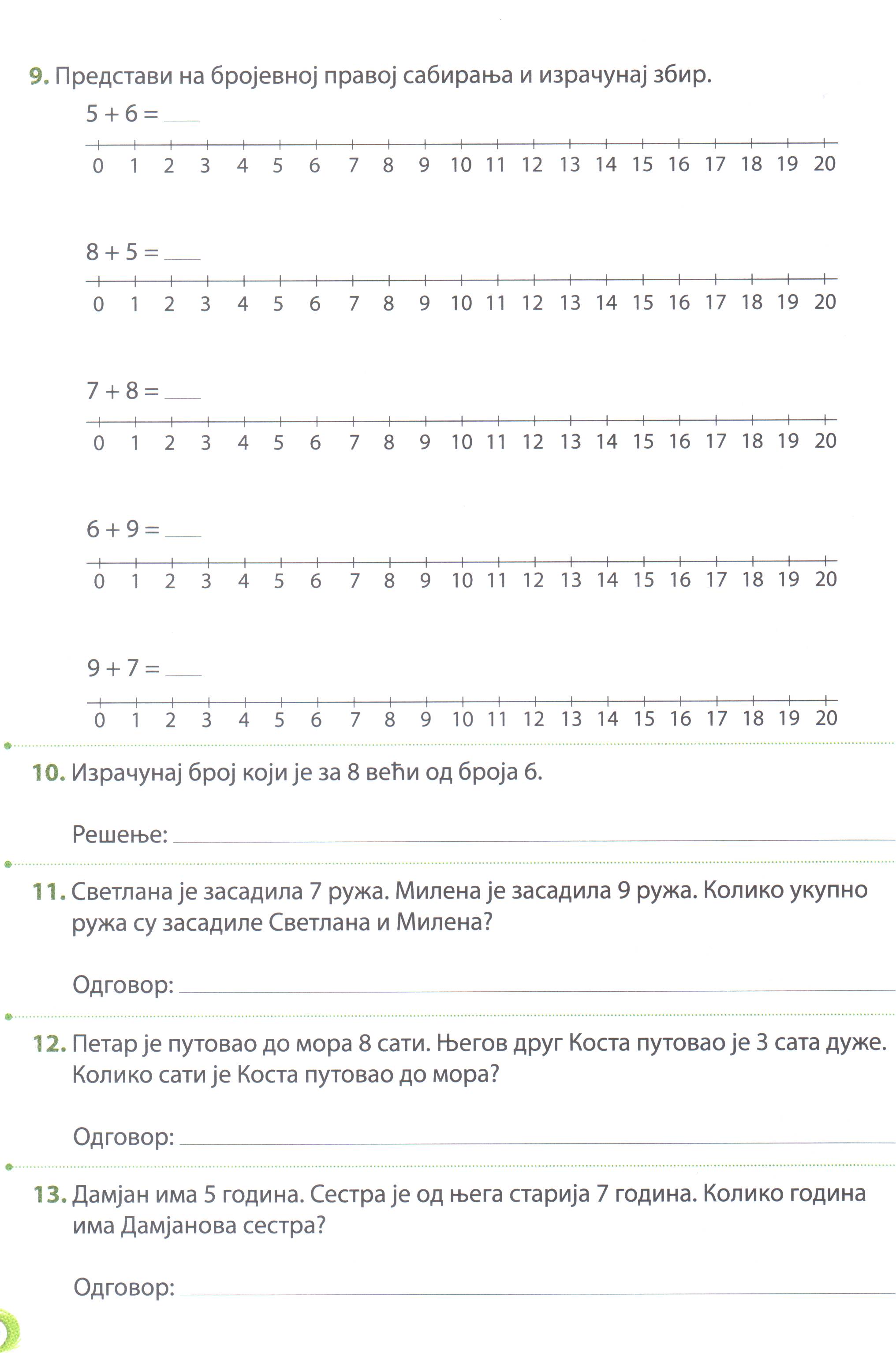 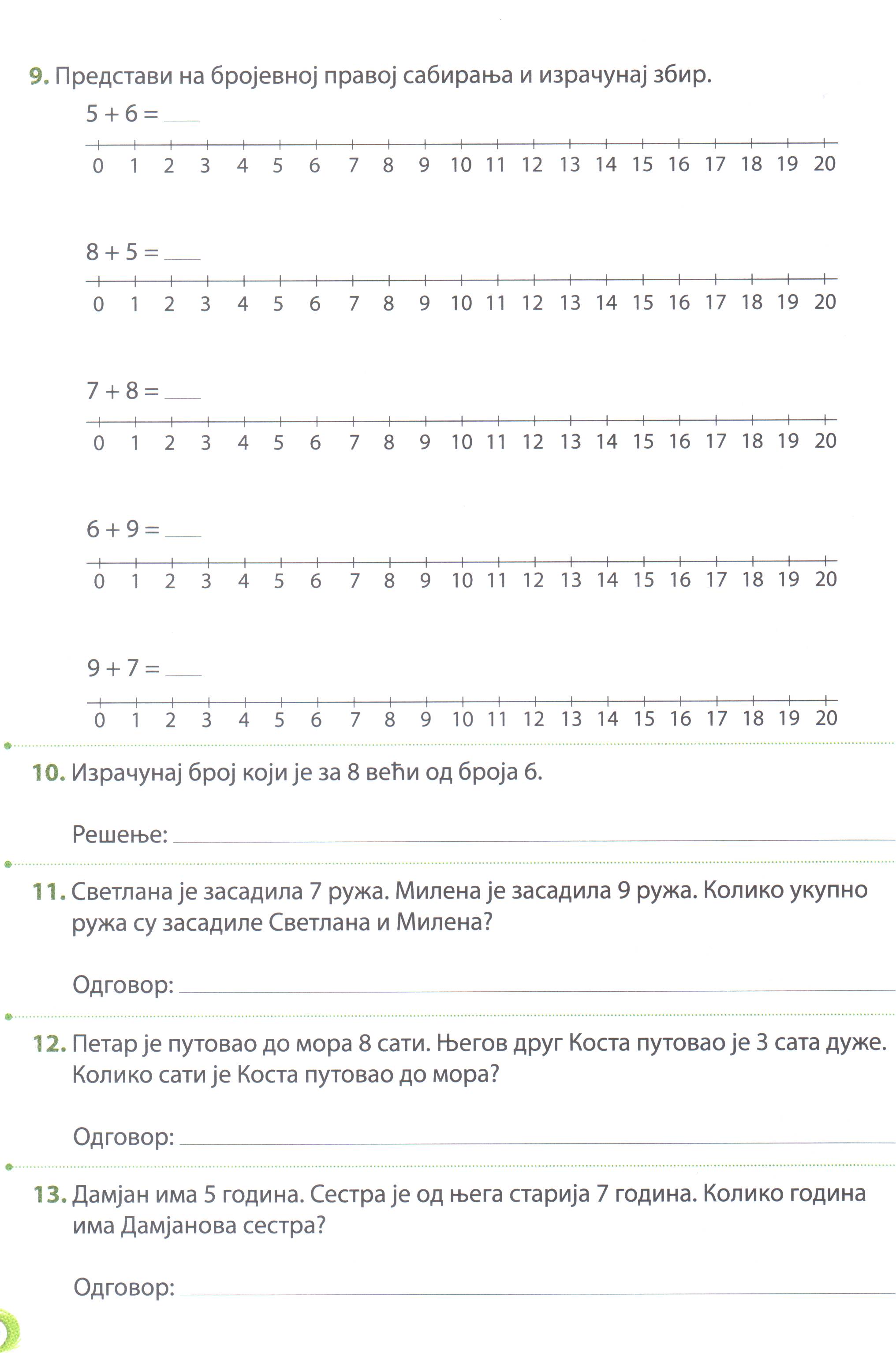 3.
8 + 3 = 11
Коста  је  путовао  11 сати  до  мора.
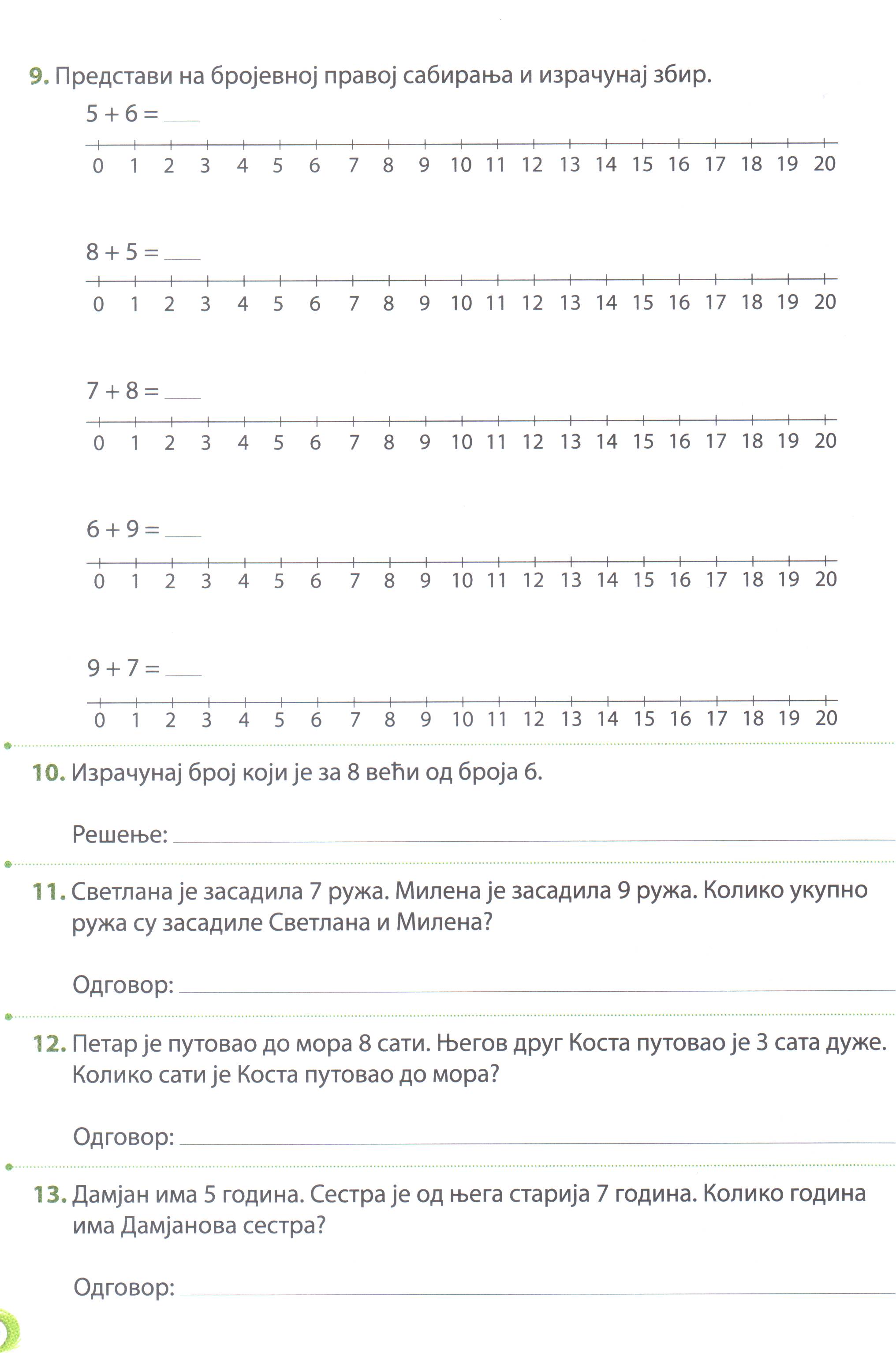 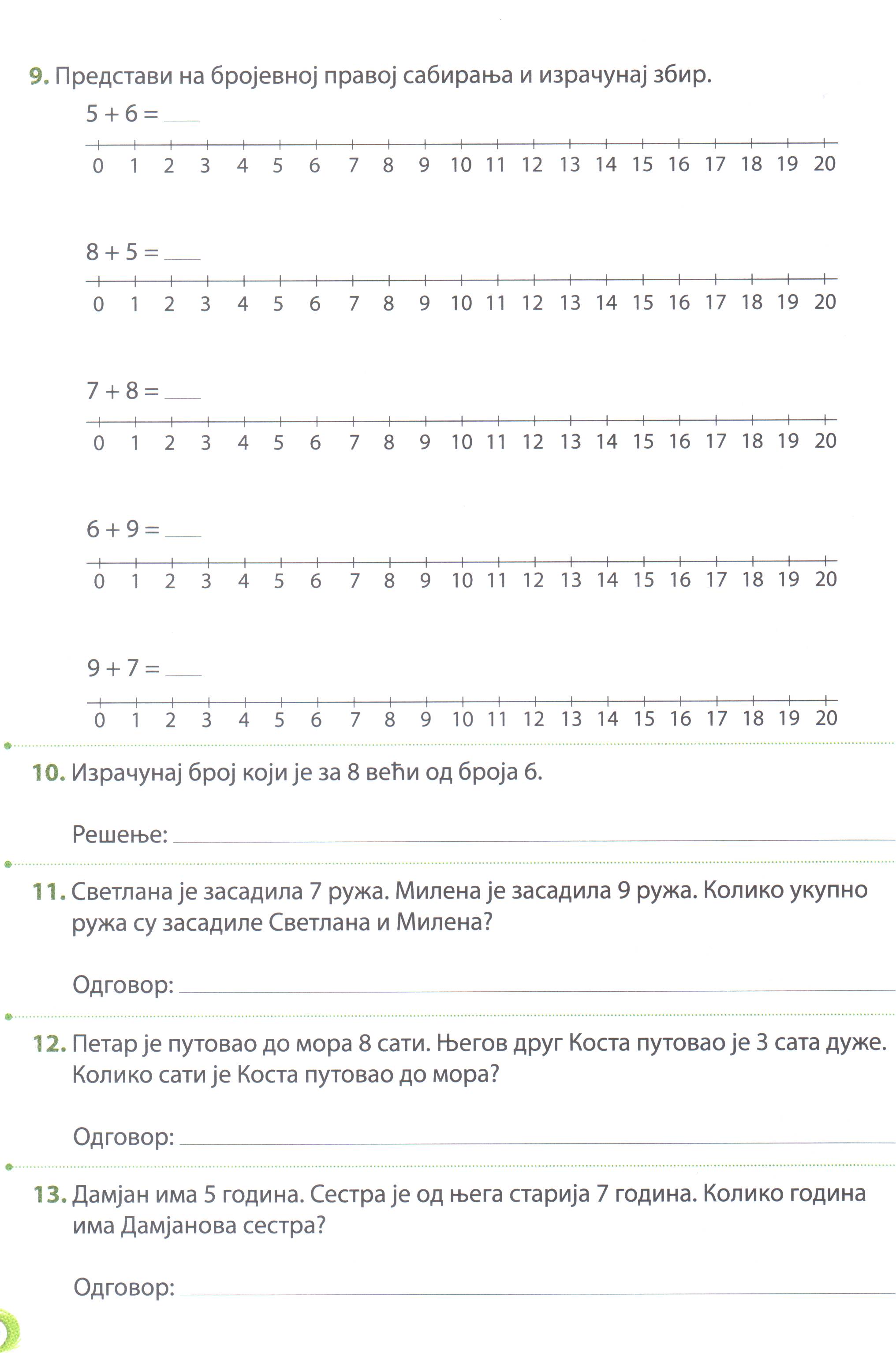 4.
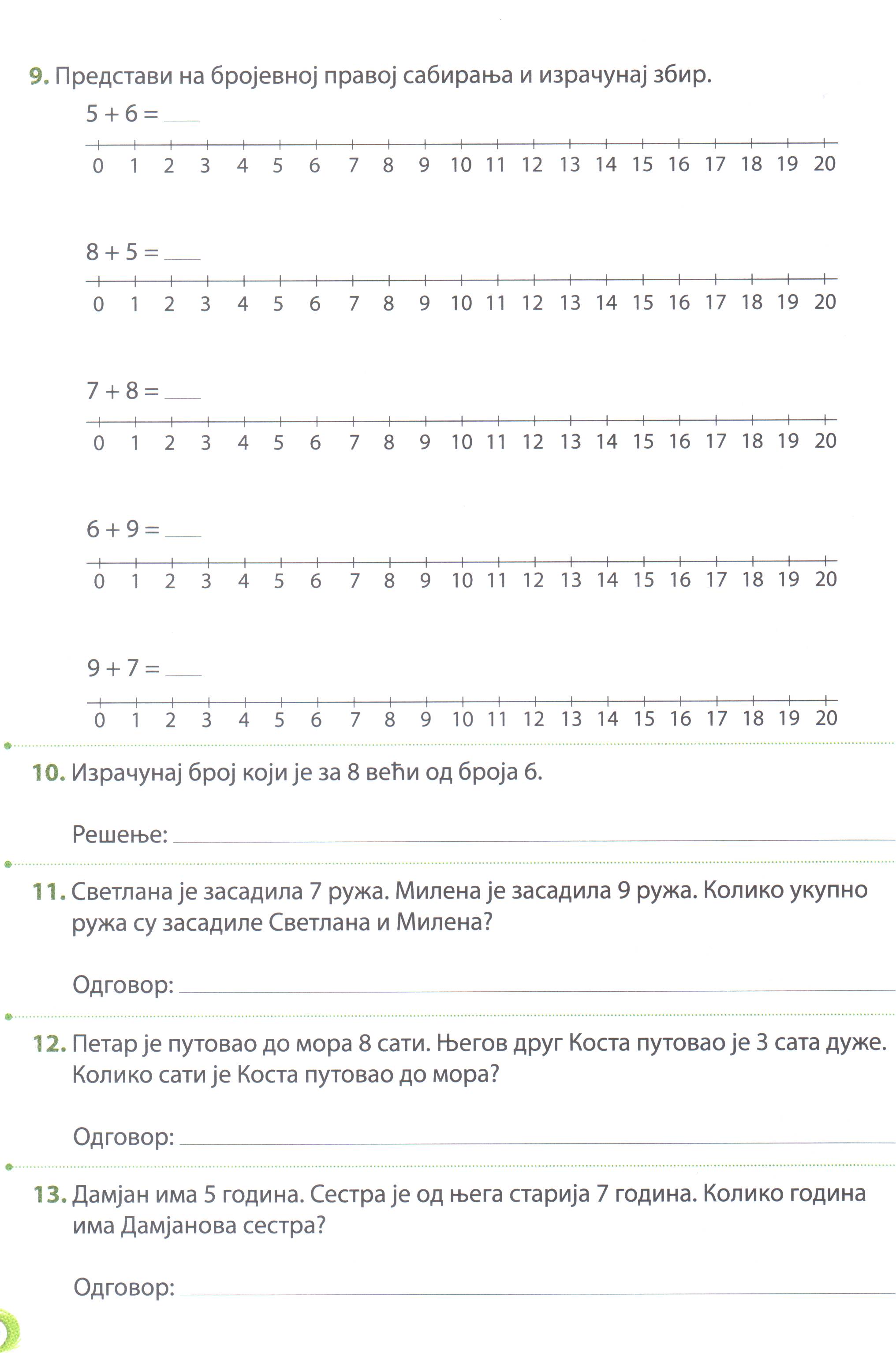 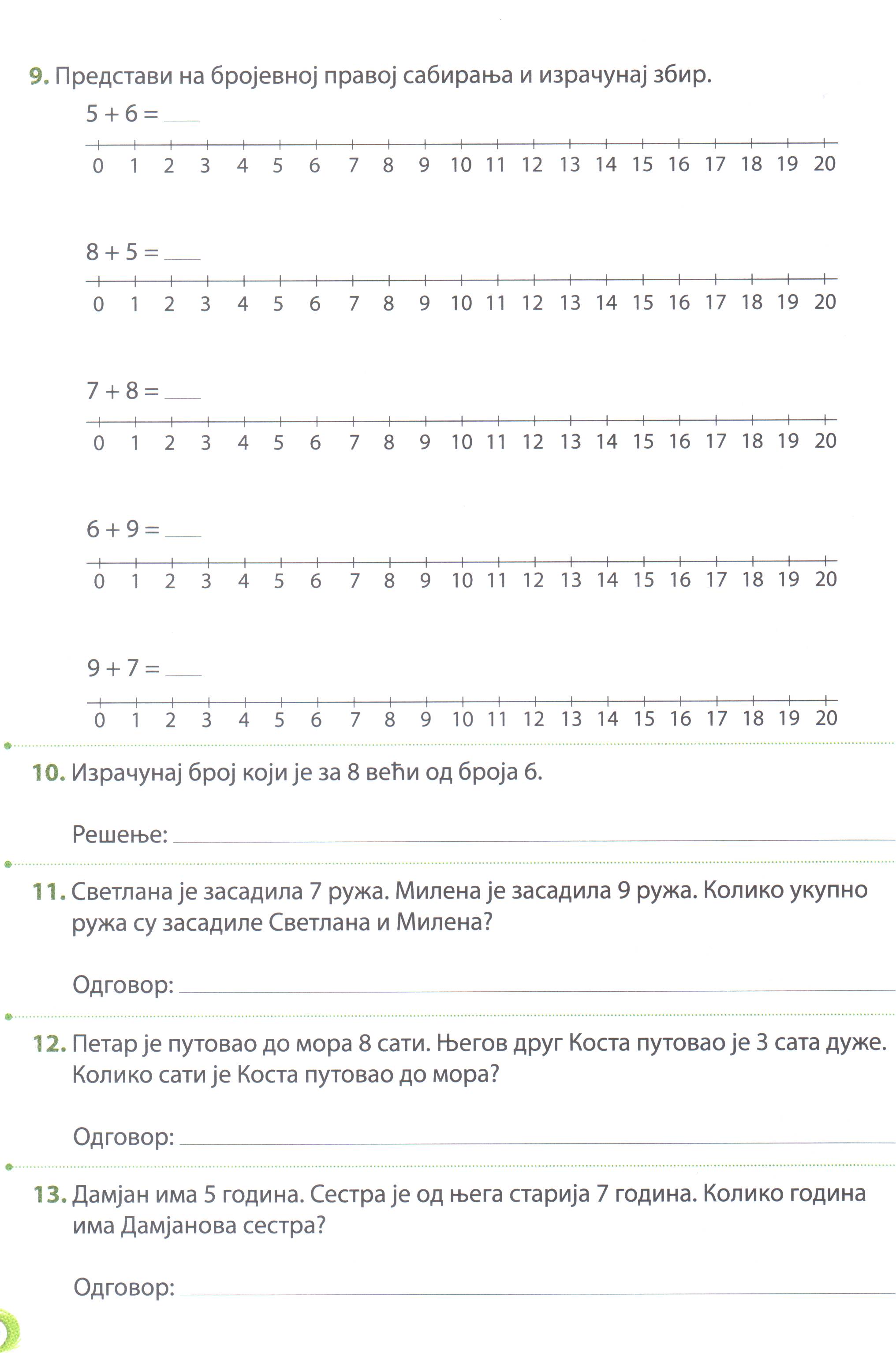 3.
8 + 3 = 11
Коста  је  путовао  11 сати  до  мора.
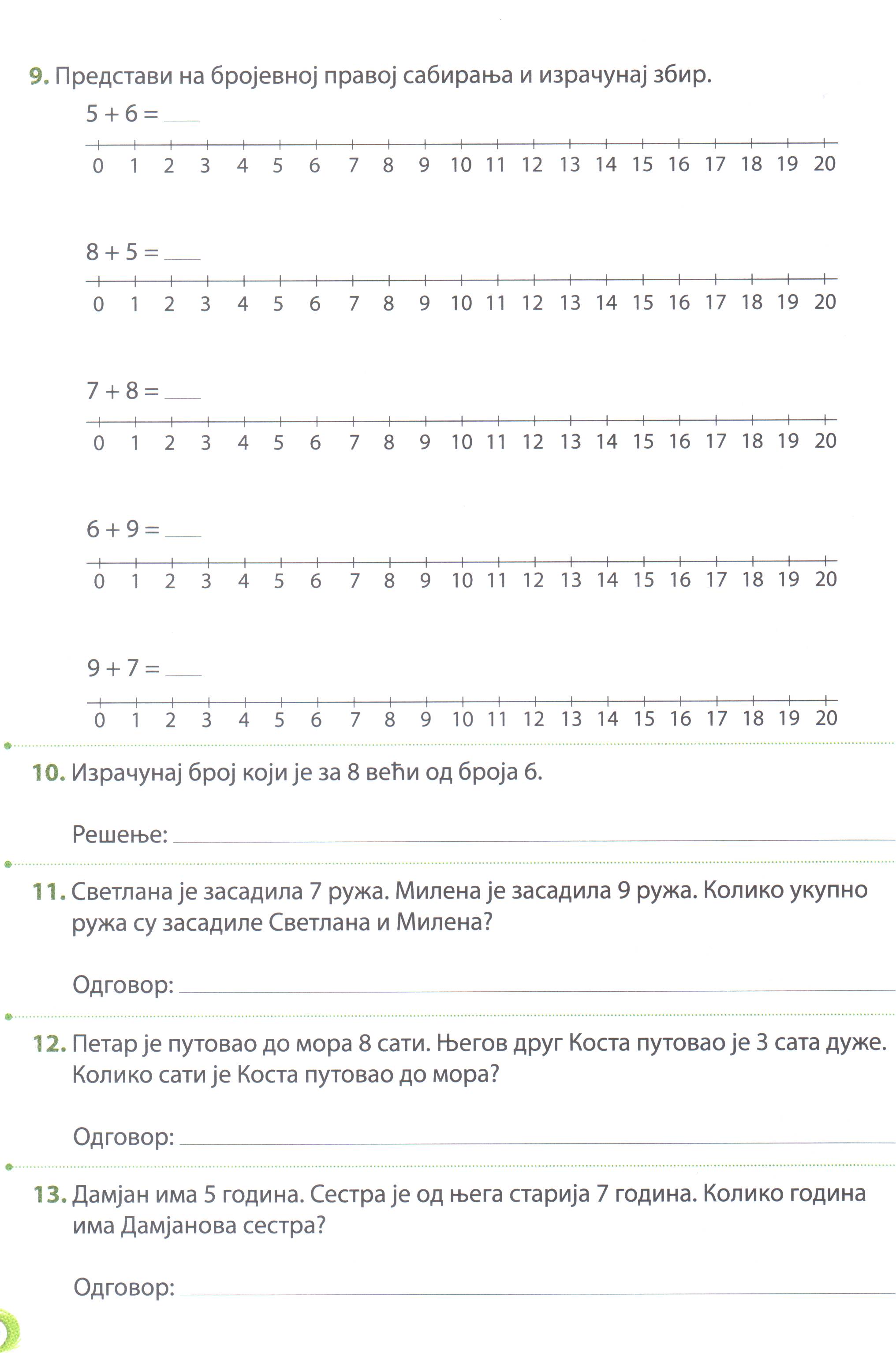 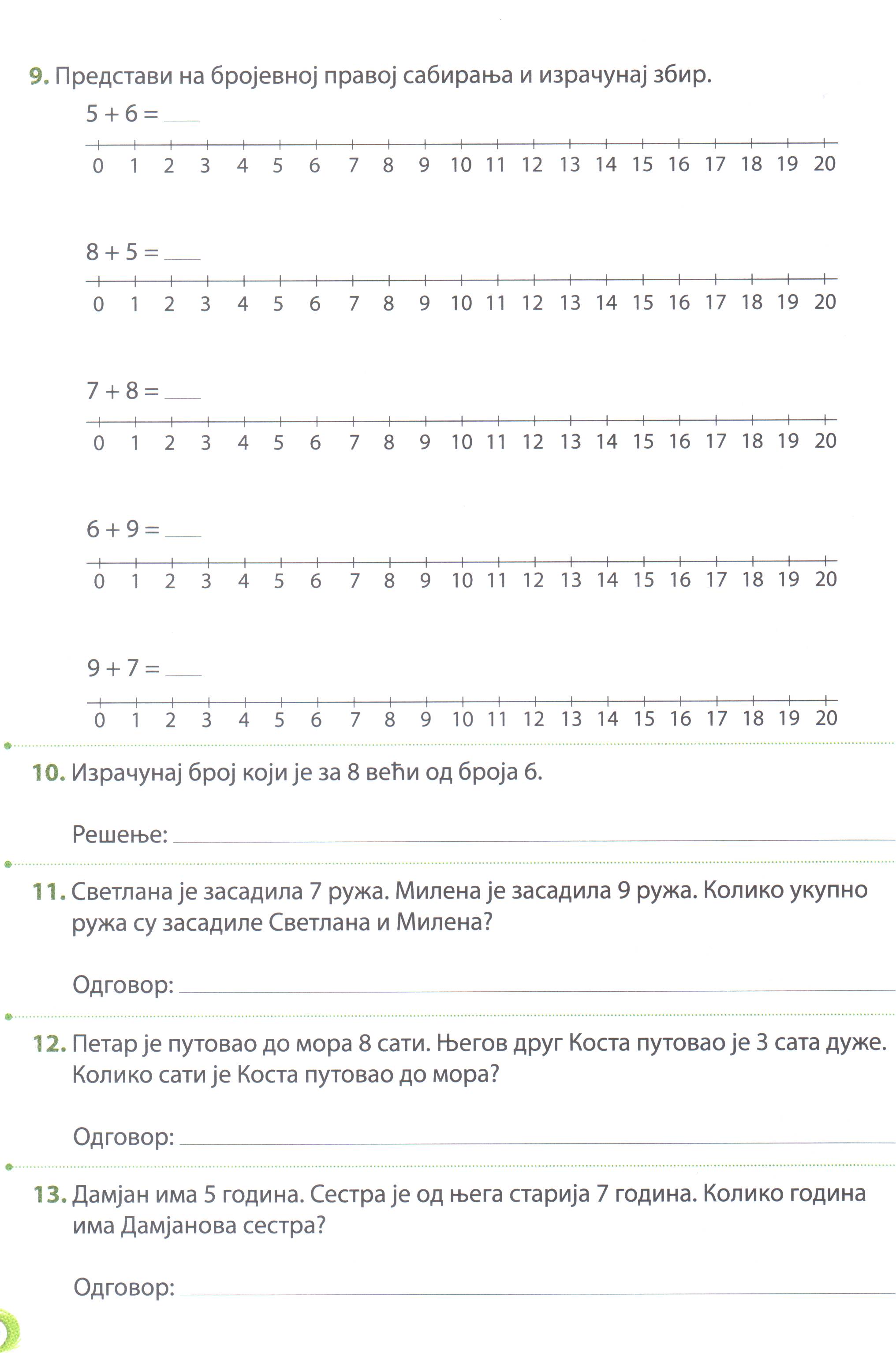 4.
5 + 7 = 12
Дамјанова  сестра  има  12  година.
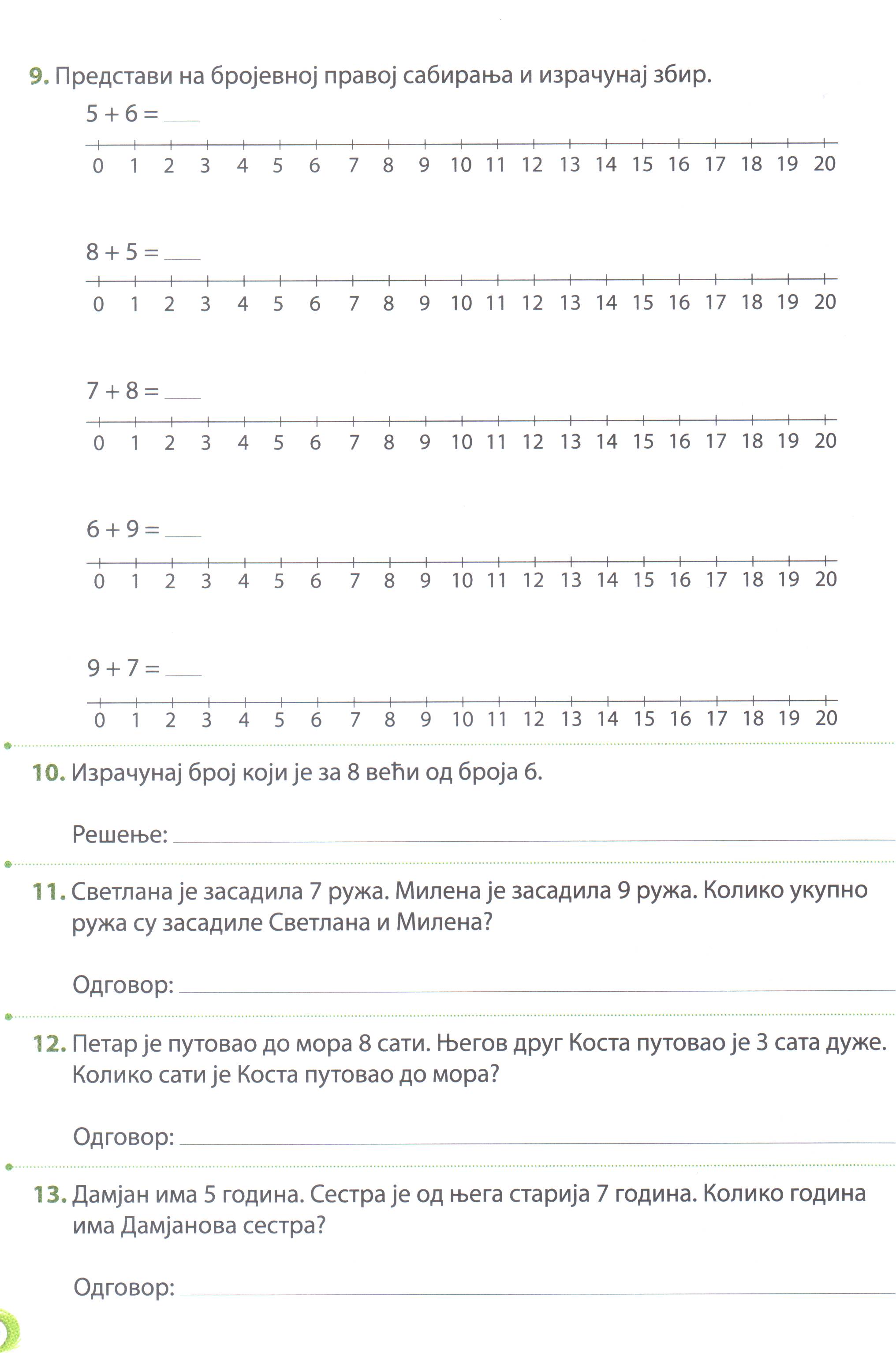 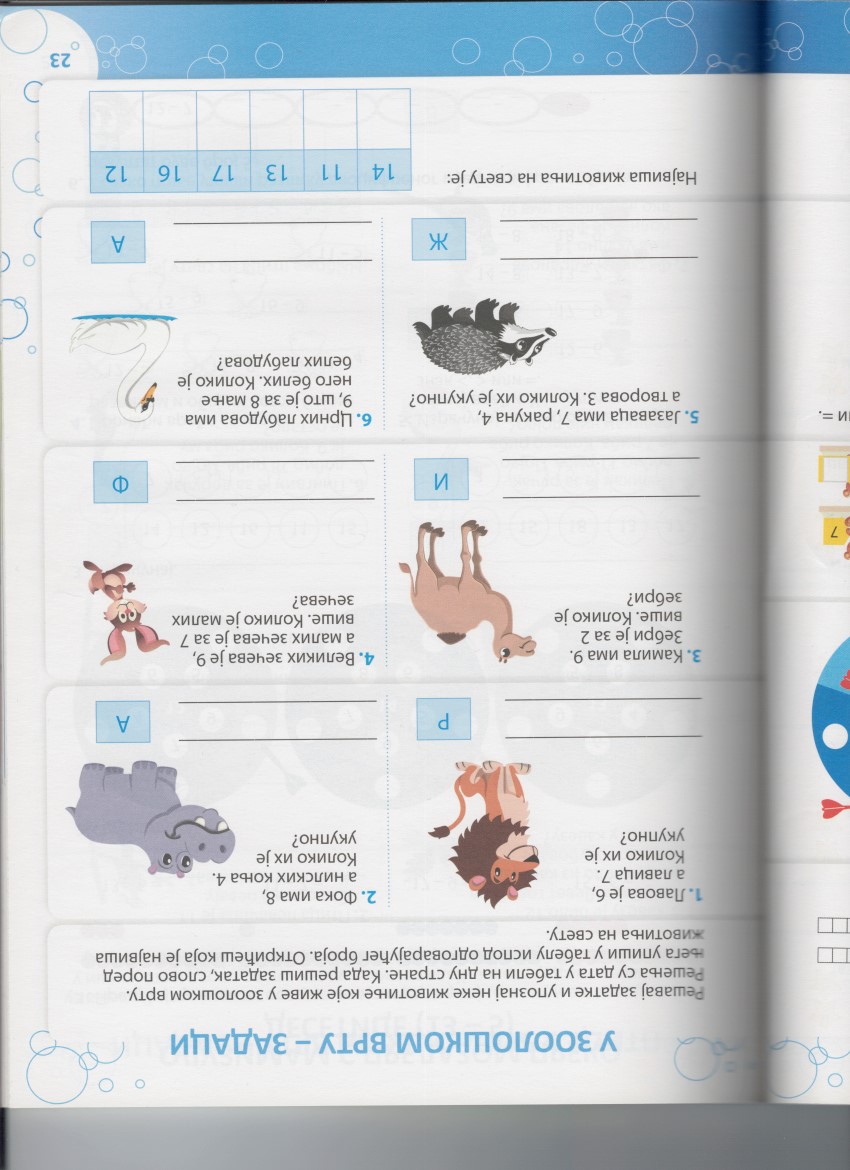 Радна свеска
страна 23.
Провери, ако је потребно исправи грешке.
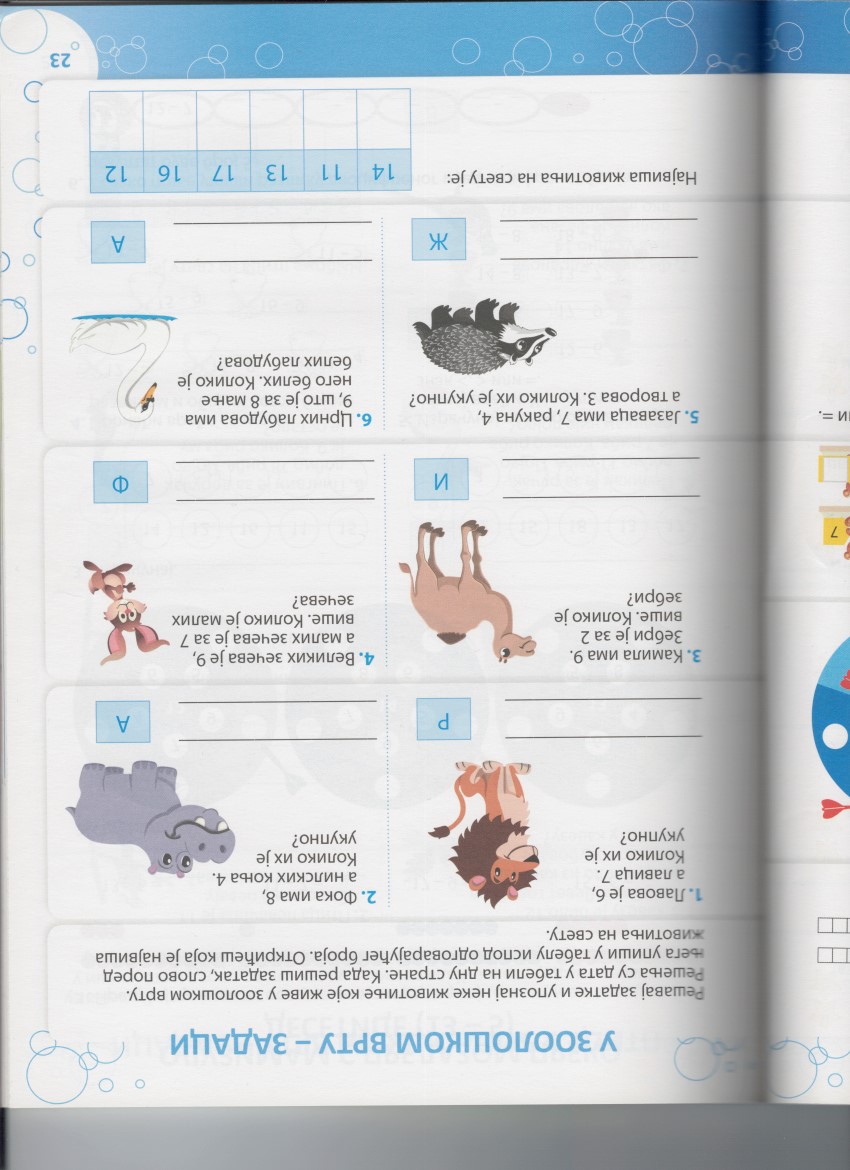 6+7=13
8+4=12
9+7=16
9+2=11
9+8=17
7+4 + 3 =14
А
Ф
И
Р
А
Ж
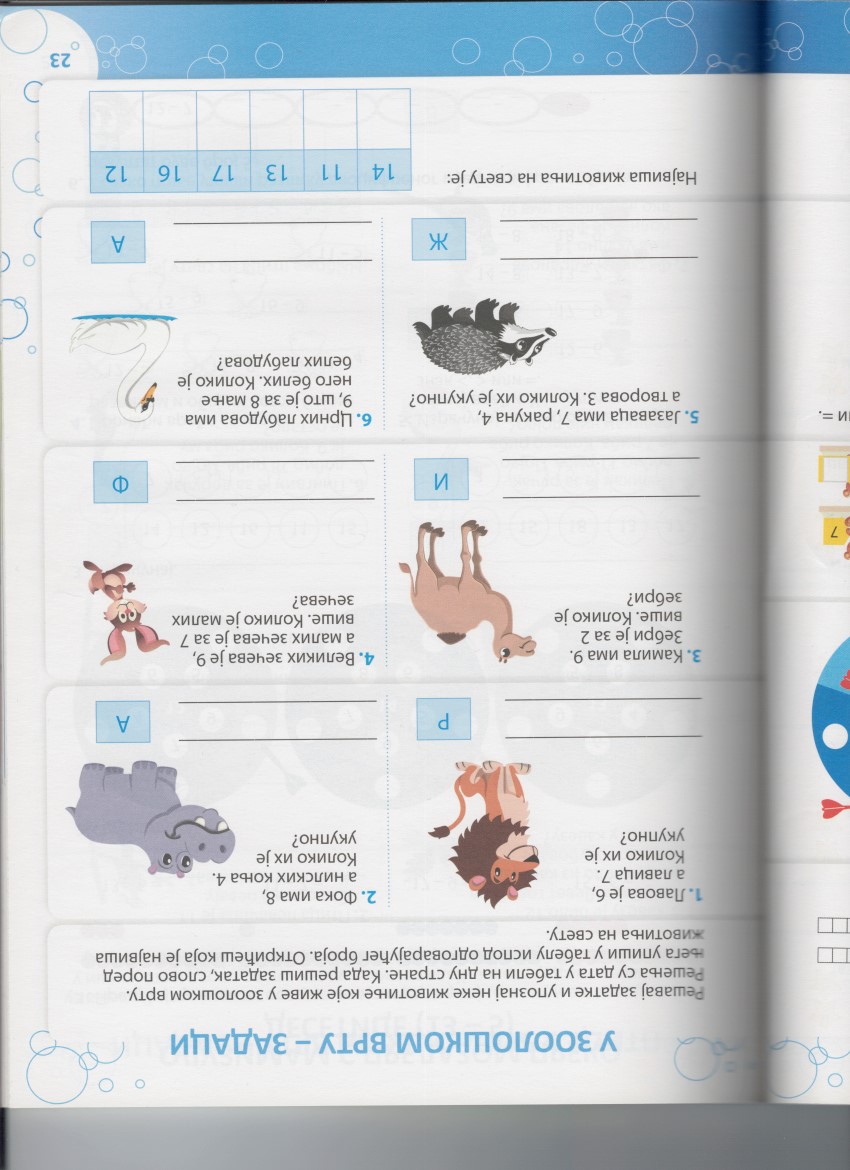 6+7=13
8+4=12
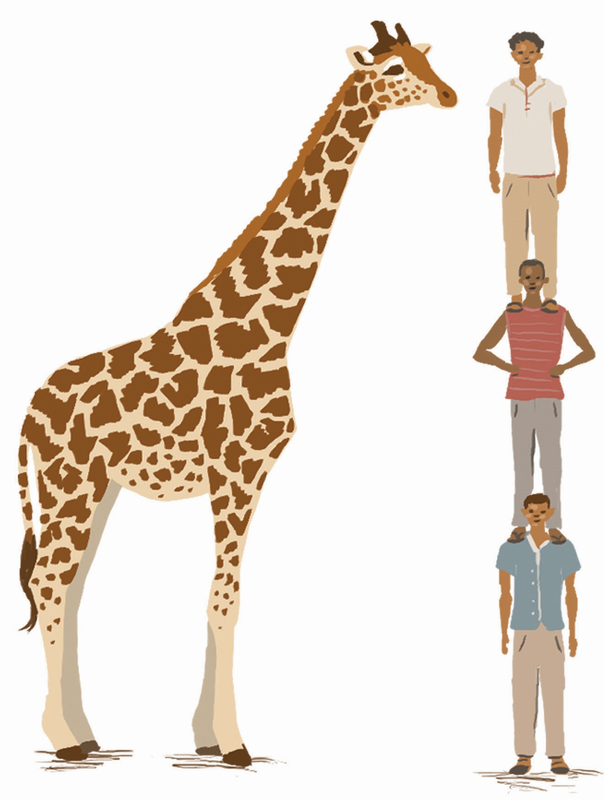 9+7=16
9+2=11
9+8=17
7+4 + 3 =14
А
Ф
И
Р
А
Ж
Домаћи задатак
На основу израза састави текст задатка и реши задатак.
а) 8 + 5 =
б) 9 + 6 =
Домаћи задатак пошаљи учитељици.